Презентация к уроку русского языка по теме «Путешествие в лексическое царство омонимов»5 класс
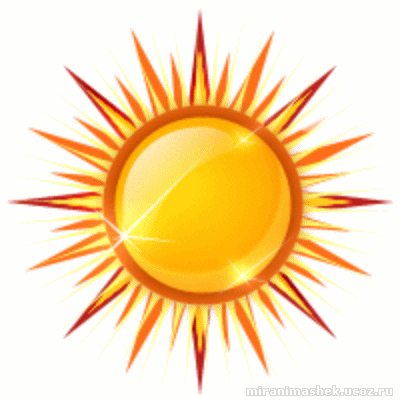 «Поделись улыбкою своей…»
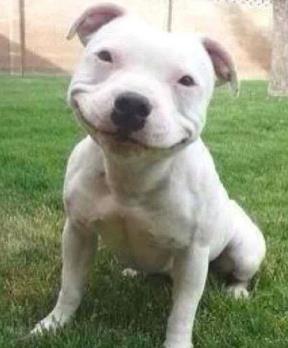 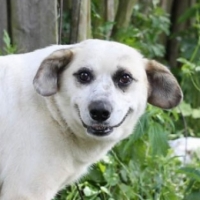 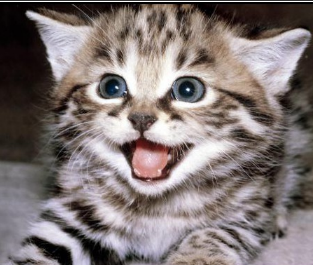 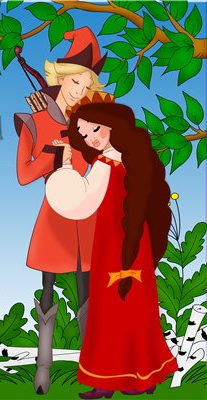 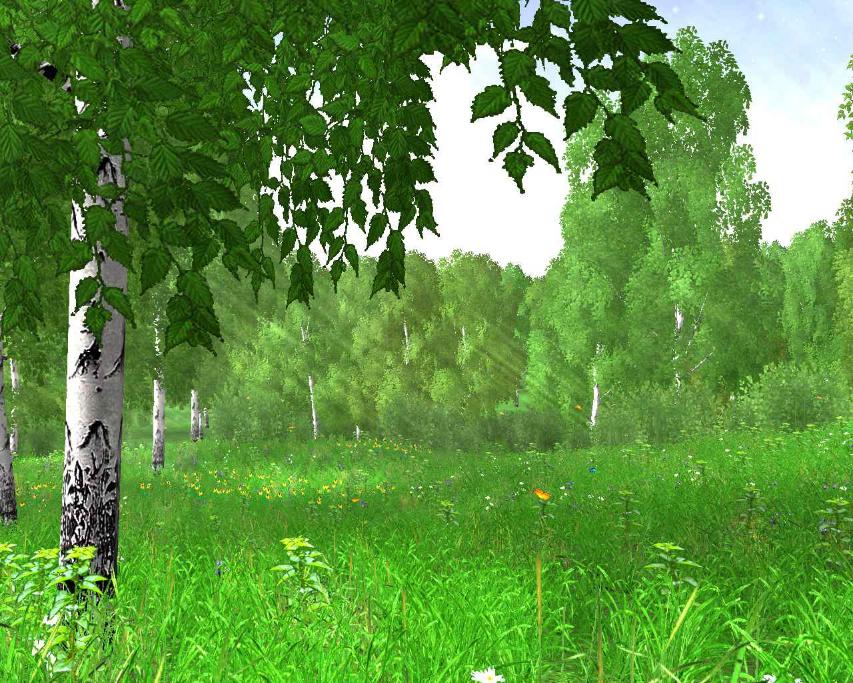 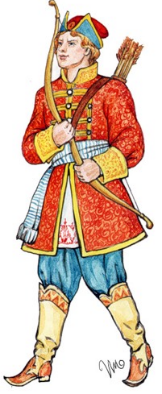 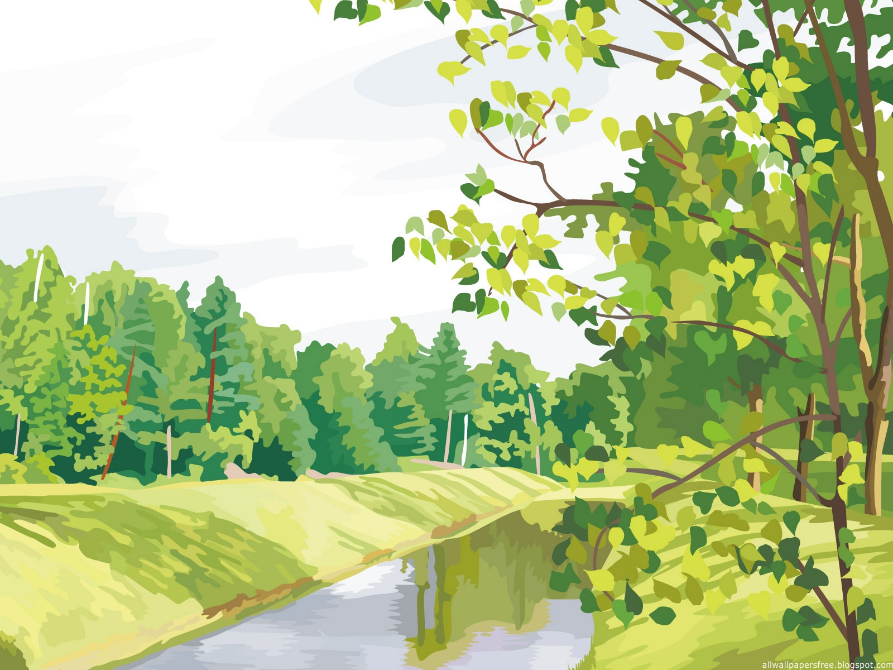 С
Н
И
О
М
Н
И
Ы
А
Р
Х
А
И
М
Ы
З
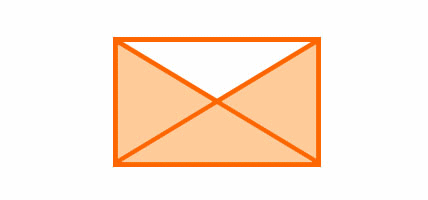 О
В
Л
О
С
Н
А
Т
Н
М
Ы
О
И
К
С
А
Л
Е
И
К
Е
Л
О
Г
И
М
Ы
Н
О
З
Ы
1. Слова, близкие, по лексическому значению, но различные по написанию.
2. Устаревшие слова.
3. Основная единица языка.
4. Слова, противоположные по значению.
5. Словарный состав языка.
6. Новые слова.
Добро пожаловать в лексическое царство ОМОНИМОВ!
Цель урока-
понять, какие слова являются омонимами.
  Научиться находить и различать омонимы в тексте.
 Научиться отличать омонимы и многозначные слова.
 Научиться использовать омонимы в речи.
 Обогащать словарный состав.
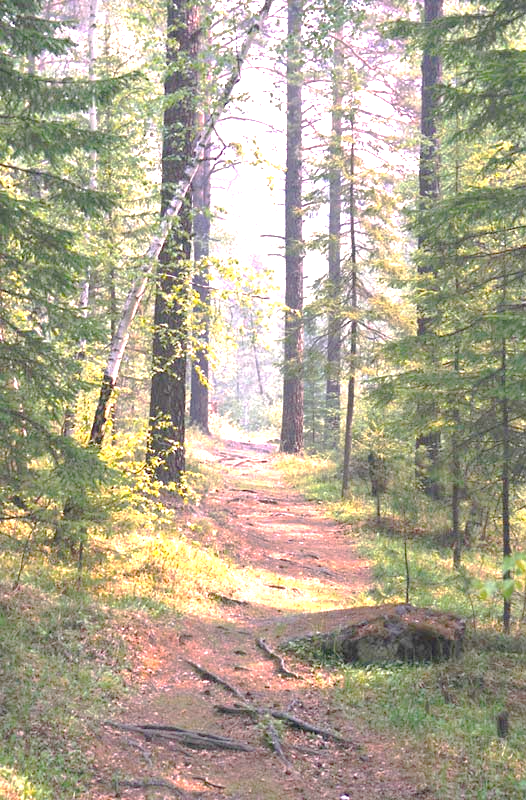 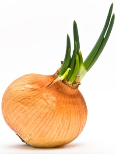 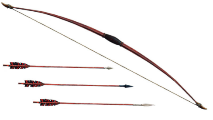 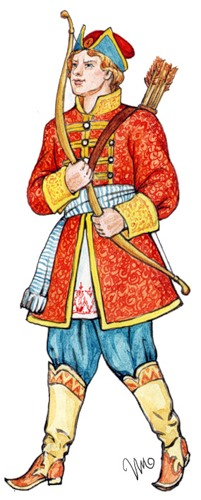 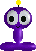 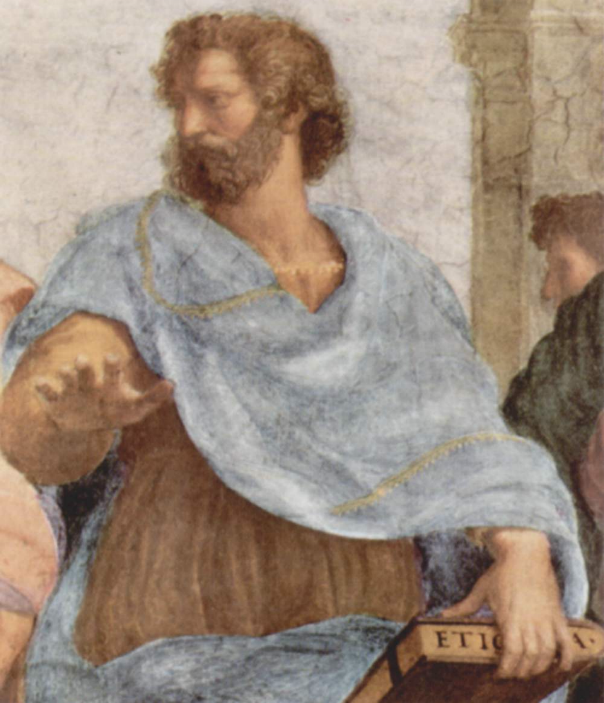 Омонимы – это…
Омонимы (от древнегереч.:хомос – «ОДИНАКОВЫЙ», онима – «имя») – это слова, одинаковые по звучанию, но совершенно  различные по лексическому значению. 
Например: лук - огородное растение и лук– оружие, спортивный снаряд.
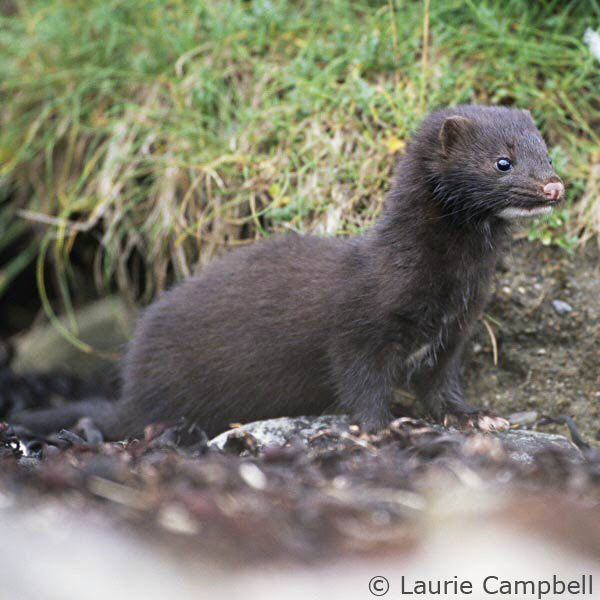 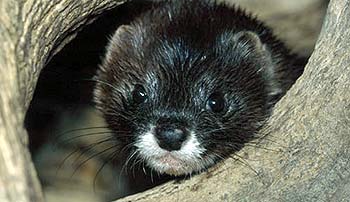 Норка вылезла из норки 			Нету норки,
	И пошла к знакомой норке.		Может, норка
	В норку норкину				Возле норки?
	Вошла,					Нет нигде.
	Норку в норке 				Пропал и след.
				
	Не нашла.					Норка – здесь,
	Если в норке				           А норки нет!
А. Шибаев.
Запишите слова-омонимы, выполните их морфемный и словообразовательный разборы.
ЭТИМОЛОГИЯ слов
РАЗНЫЕ по происхождению.
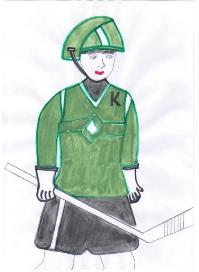 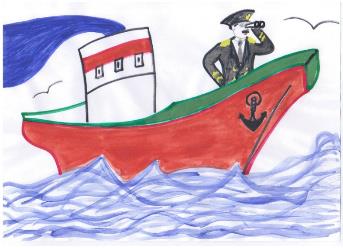 КАПИТАН
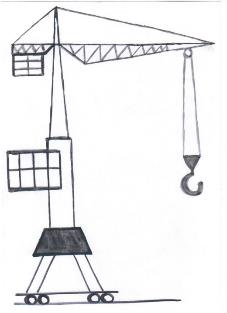 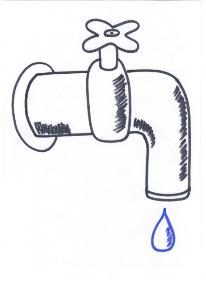 кран¹
кран²
Сходство и отличие омонимов и многозначных слов
СХОДСТВО 

     Пишутся
   одинаково.
ОТЛИЧИЕ
 
	Многозначные          	Омонимы
       имеют              		абсолютно
   общее в ЛЗ           		разные ЛЗ
(по форме, цвету, 
 характеру, действию )
Определите, есть ли в предложениях омонимы, подчеркните их.
1. Апельсин – плод цитрусового дерева. - По реке проплывал плот. 2. Я люблю печь пироги. В доме  перекладывали печь. 3. Подплываем к берегу — Я берегу эту книгу.
1.Апельсин – плод цитрусового дерева. По реке проплывал плот.  2. Я люблю печь пироги. В доме перекладывали печь. 3. Подплываем к бе́регу — Я берегу́ эту книгу.
В русском языке различают полные омонимы и частичные (омофоны, омоформы, омографы)
ВИДЫ ОМОНИМОВ
Полные омонимы 				*Частичные омонимы:

1.Омофоны (разное написание)
«Приятно поласкать дитя или собаку, но всего необходимее полоскать рот» (К. Прутков)
*В справочник: омофоны: поласкать – полоскать.

2.Омоформы (разные части речи)
Вы, щенки! За мной ступайте! 		Да смотрите ж, не болтайте,
Будет вам по калачу, 			А не то поколочу. (А.С.Пушкин)
*В справочник: омоформы: по калачу (предлог с сущ.), поколочу (глаг.).

3. Омографы (разное произношение).
А что такое Атлас?
Его приносят в класс?
Я прочитала «атлас»,
Но есть ведь и атлАс.
*В справочник: омографы: атлас – атлас.
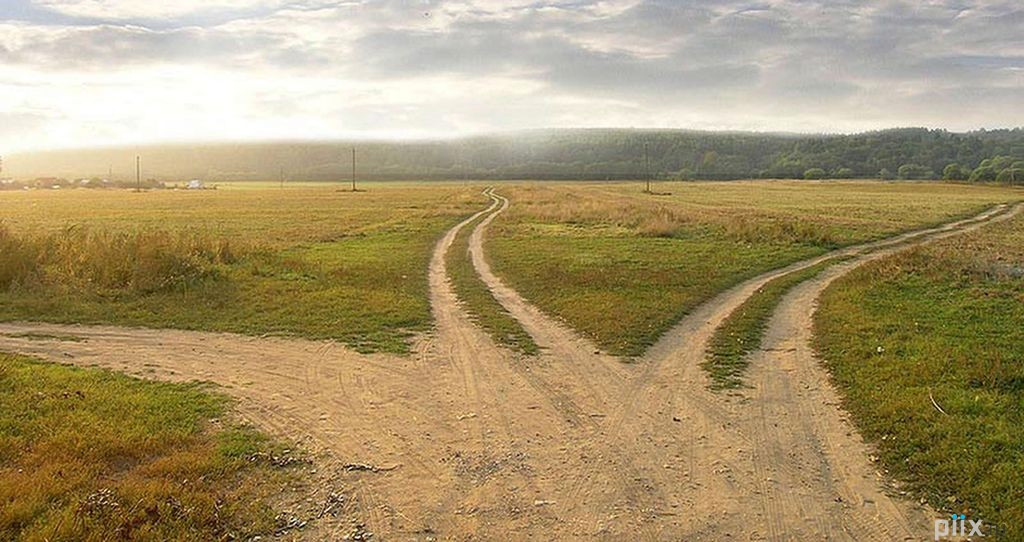 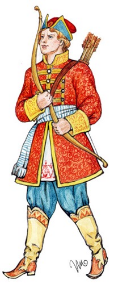 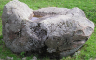 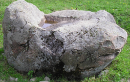 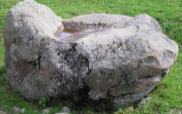 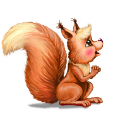 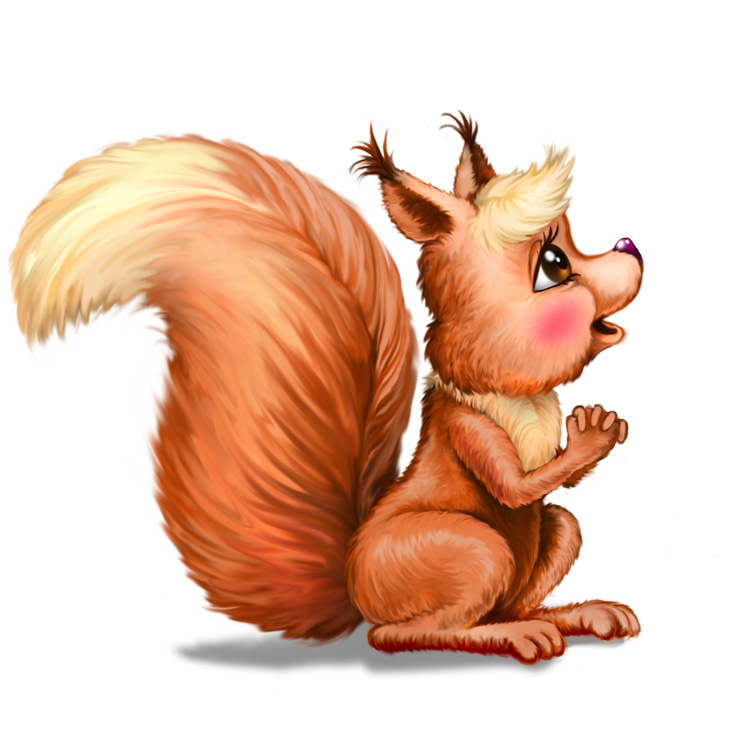 «Дорога налево»
«Дорога направо»
«Дорога прямо»
Дорога налево
Отгадайте загадки.
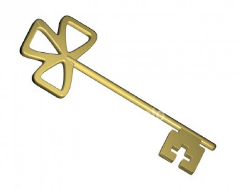 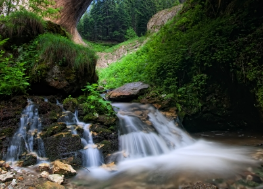 1. Вот слово. Для решенья
В нем отыщите два значенья:
Несется первое к реке,
Другое щелкает в замке.
Одно лепечет на поляне,
Шумит в лесу и на лугу,
Другое улеглось в кармане
И там все время ни гугу. 			2. Я травянистое растение
 					С цветком различного цвета,
 					Но переставьте ударение,
 					И превращаюсь я в конфету. 

3.  Чёрно-белая полоска, раскрасочка – отличная.
Небольшая, но лошадка – очень симпатичная.
Если в городе её вам придётся встретить,
На пешеходном переходе – можно не заметить.
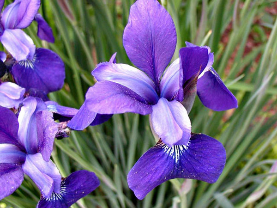 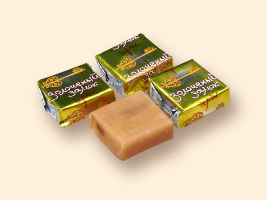 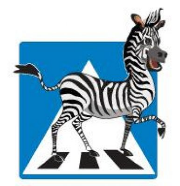 Дорога направо
Что такое «каламбур»?
Каламбур – это игра слов.
- Кто вы?
 - Мы лисички, дружные сестрички.
 - Ну а вы-то кто же?
 - Мы лисички тоже.
 - Как, с одной-то  лапкой?
 - Нет, ещё со шляпкой.
Сев в такси, спросила такса:
 - За проезд какая такса?
А водитель:
 - Денег с такс
Не берем совсем. Вот так-с!
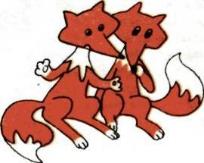 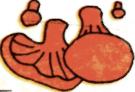 Дорога прямо
Что необходимо сделать, чтобы смысл предложений стал ясен?
-Наконец мы нашли настоящий замок.
Это была настоящая мука.
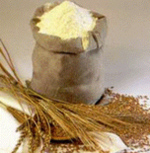 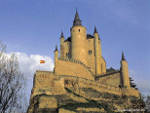 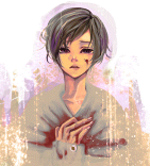 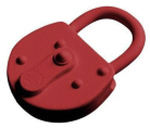 Зал..зать  на дерево – зал..зать рану, зап..вать куплет – зап..вать лекарство.
Залезать  на дерево – зализать рану, запевать куплет – запивать лекарство.
Случайно разбить стекло. – Со стола стекло молоко.
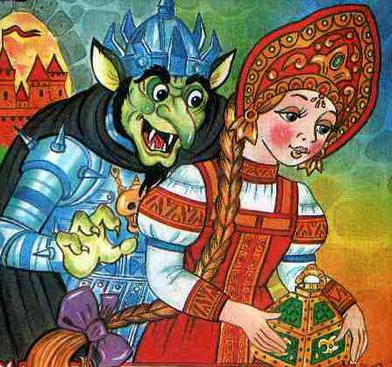 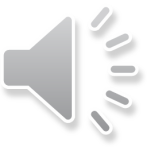 Что называют омонимами?
В чём отличие омонимов от многозначных слов?
Назовите виды омонимов.
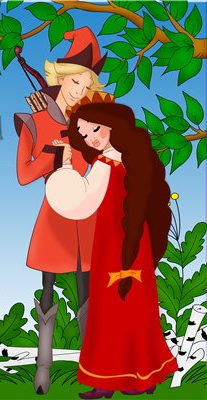 Домашнее задание
Учить записи в справочнике.

Выполнить задания к тексту.
Творческое задание 
(по желанию): составить каламбур, нарисовать  рисунки к словам - омонимам.